Lecture 17
Chemical Reaction Engineering (CRE) is the field that studies the rates and mechanisms of chemical reactions and the design of the reactors in which they take place.
Web Lecture 17Class Lecture 22–Thursday 4/4/2013
Introduction to Catalysts and Catalysis 
Interstage cooling
Noble Prize 2007
Catalytic steps
2
Catalysts and Catalysis
A Catalyst is a substance that affects the rate of chemical reaction but emerges from the process unchanged.
Catalysis is the occurrence, study, and use of catalysts and catalytic processes.

Approximately  1/3 of the GNP of materials produced in the U.S. involves a catalytic process.
3
Catalysts and Catalysis
Catalysts affect both selectivity and yield
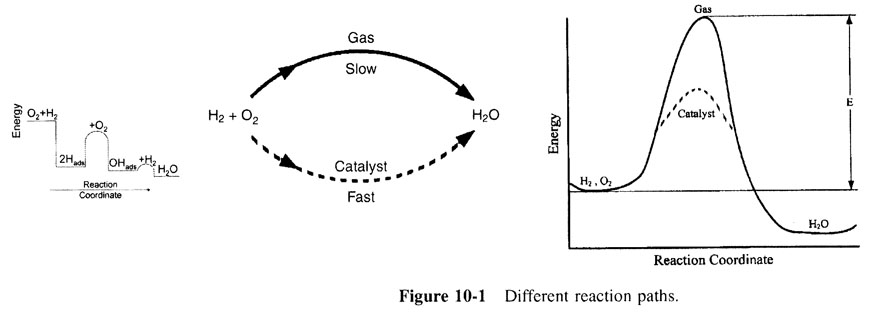 Different reaction paths
4
Catalysts and Catalysis
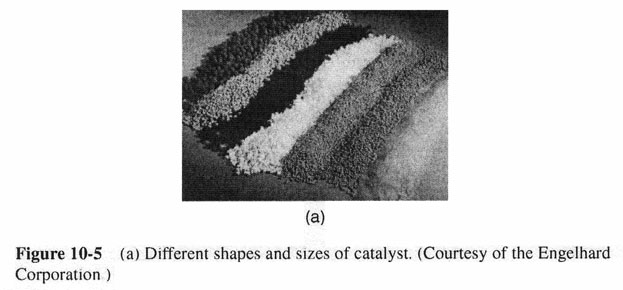 Different shapes and sizes of catalyst.
5
Catalysts and Catalysis
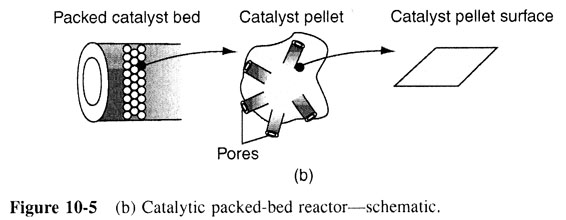 Catalytic packed-bed reactor, schematic.
6
Steps in a Catalytic Reaction
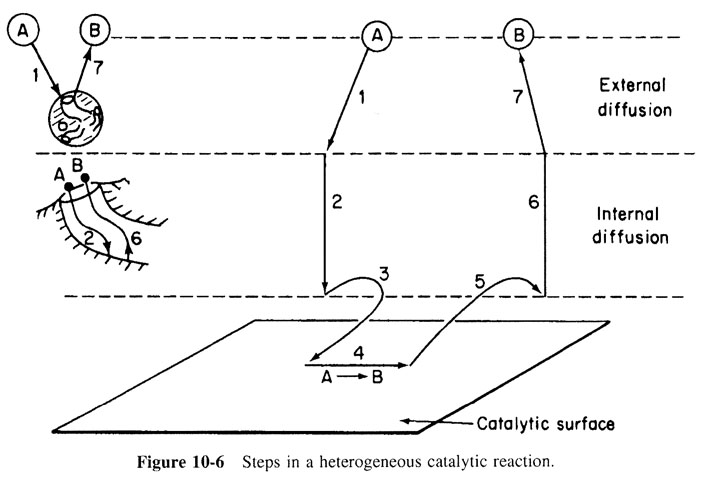 7
Active Sites
Reactions are not catalyzed over the entire surface but only at certain active sites or centers that result from unsaturated atoms in the surface.

An active site is a point on the surface that can form strong chemical bonds with an adsorbed atom or molecule.
8
Active Sites – Ethylidyne on Platinum
The Adsorption Step
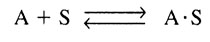 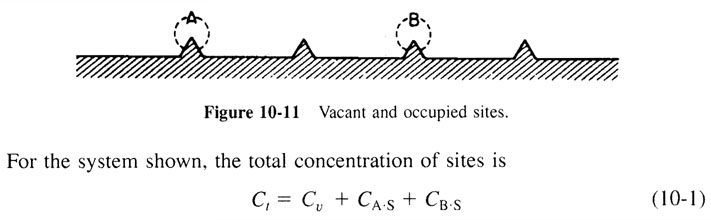 Vacant and occupied sites
For the system shown, the total concentration of sites is

Ct = Cv + CA.S + CB.S
10
The Adsorption Step
11
Langmuir Adsorption Isotherm
12
Langmuir Adsorption Isotherm
Increasing T
Slope=kA
Langmuir Adsorption Isotherm
13
The Surface Reaction Step
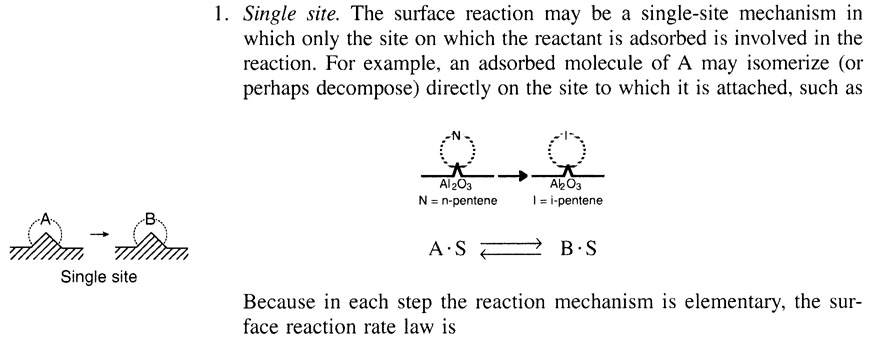 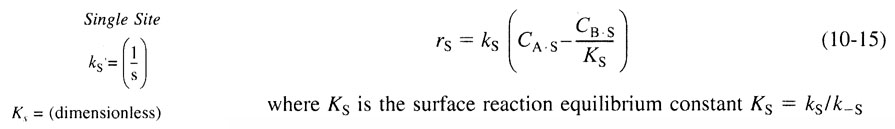 14
The Surface Reaction Step
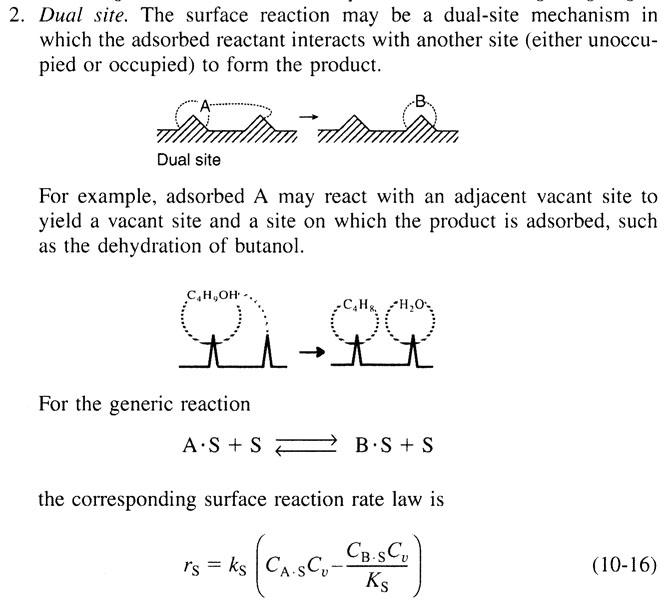 15
The Surface Reaction Step
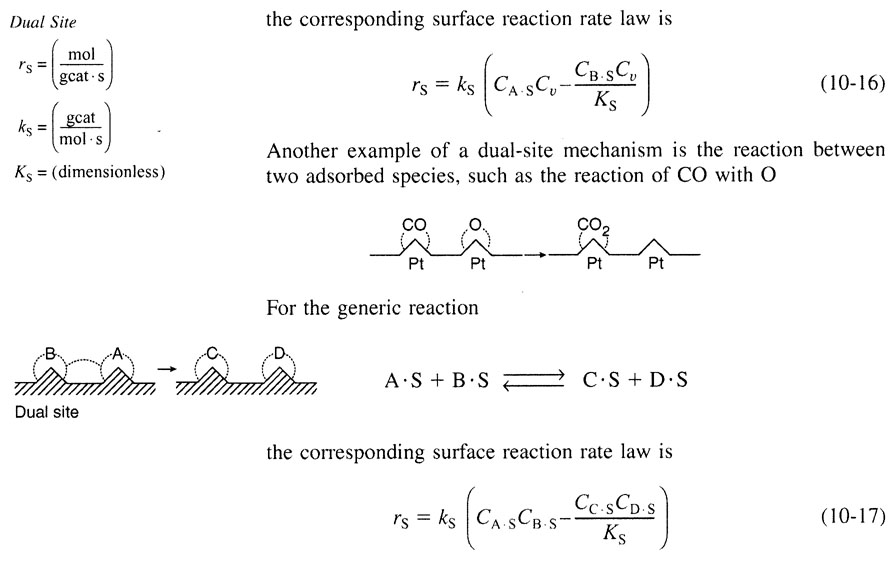 16
The Surface Reaction Step
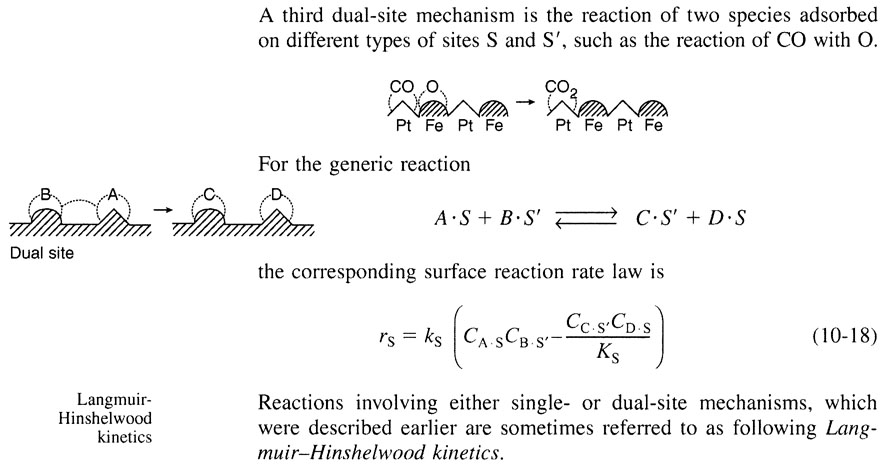 17
The Surface Reaction Step
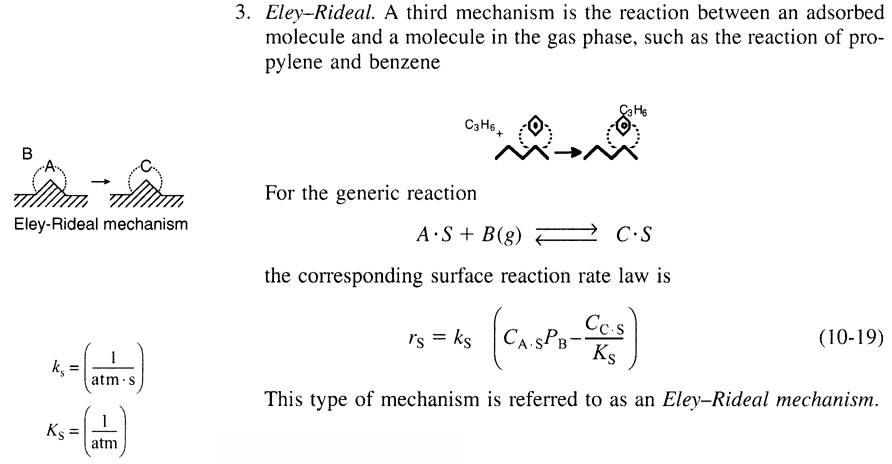 18
Steps in a Catalytic Reaction
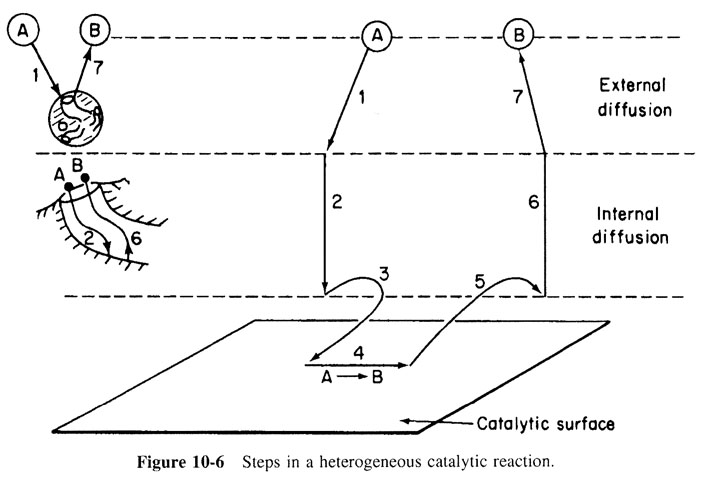 19
Desorption from the Surface for the Reaction
(10-20)
(10-21)
Steps in a Single-Site Catalytic Reactor
Adsorption

Surface Reaction

Desorption

Which step is the Rate Limiting Step (RLS)?
21
The Rate Limiting Step:Which step has the largest resistance?
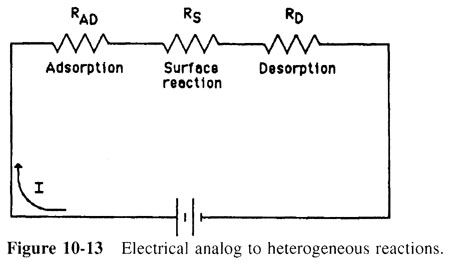 Electrical analog to heterogeneous reactions
22
Collecting and Analyzing Data
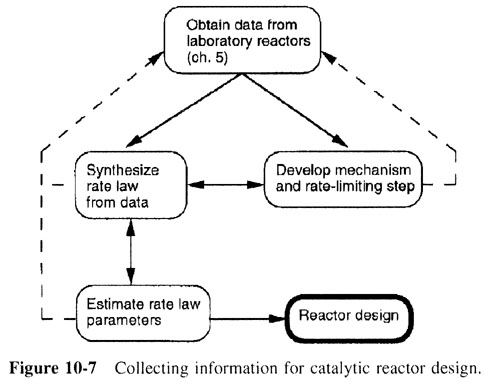 Collecting information for catalytic reactor design
23
Collecting and Analyzing Data
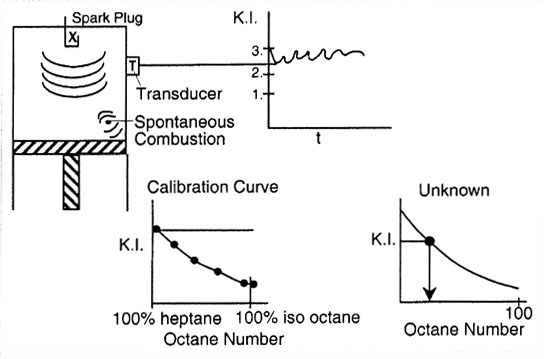 24
Catalytic Reformers
Normal Pentane Octane Number = 62
Iso-Pentane Octane Number = 95
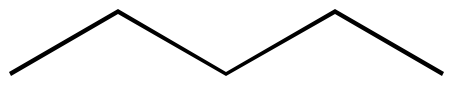 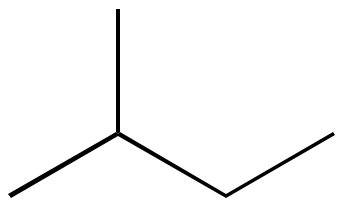 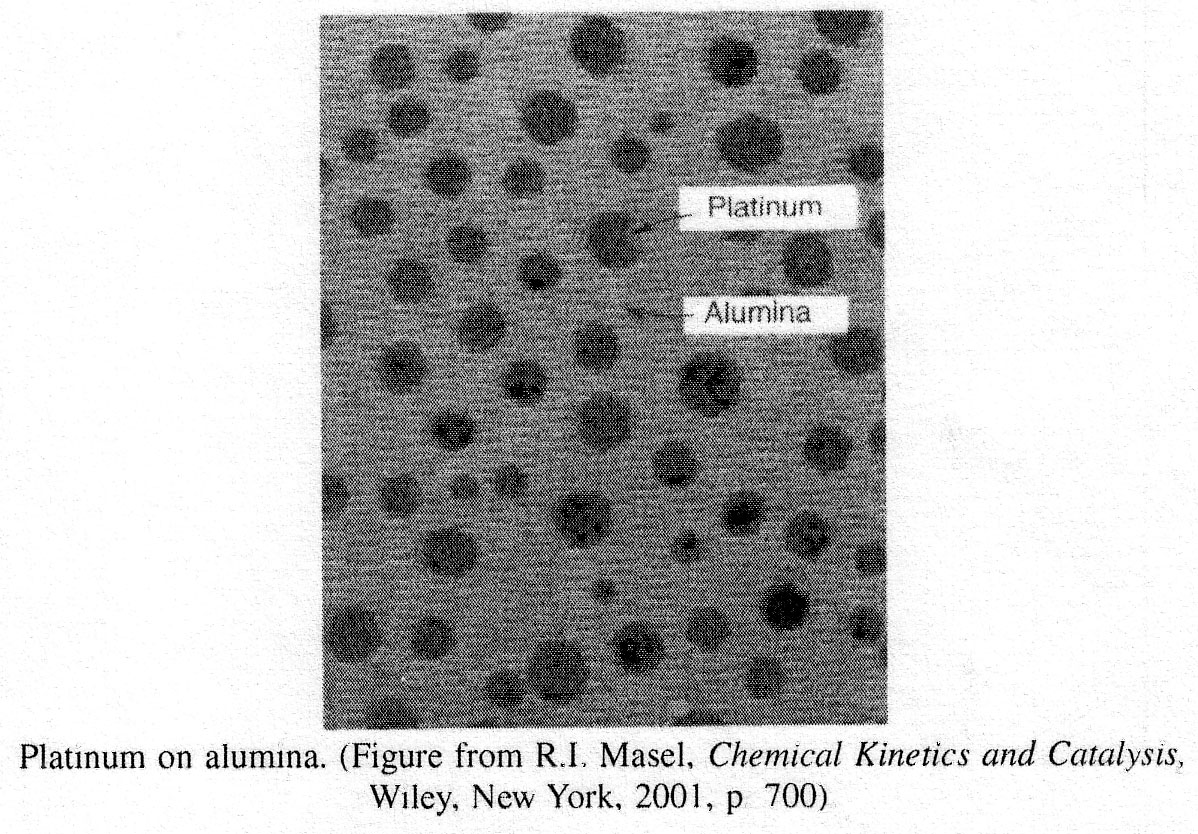 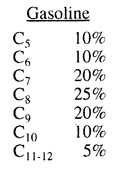 25
Catalytic Reformers
Al2O3
-H2
0.75 wt% Pt
n-pentene						i-pentene
n-pentane			n-pentene
N					   I
n-pentane						i-pentane
Al2O3
Pt
+H2
i-pentane
Pt
Al2O3
i-pentene
26
Catalytic Reformers
N					   I
Isomerization of n-pentene (N) to i-pentene (I) over alumina
Surface Reaction:
Adsorption on Surface:
Desorption:
1. Select a mechanism  (Mechanism Single Site)
Al2O3
Treat each reaction step as an elementary reaction when writing rate laws.
27
Catalytic Reformers
2. Assume a rate-limiting step. Choose the surface reaction first, since more than 75% of all heterogenous reactions that are not diffusion-limited are surface-reaction-limited. The rate law for the surface reaction step is:
28
Catalytic Reformers
3. Find the expression for the concentrations of the adsorbed species CN.S and CI.S. Use the other steps that are not limiting to solve for CN.S and CI.S. For this reaction:
From
From
29
Catalytic Reformers
4. Write a Site Balance.
5. Derive the rate law. Combine steps 2, 3 and 4 to arrive at the rate law :
30
Catalytic Conversion of Exhaust Gas
Catalytic Conversion of Exhaust Gas
32
Catalytic Conversion of Exhaust Gas
33
Catalytic Conversion of Exhaust Gas
34
Catalytic Conversion of Exhaust Gas
Neglect
Catalytic Conversion of Exhaust Gas
Find optimum partial pressure of CO
End of Web Lecture 17
37